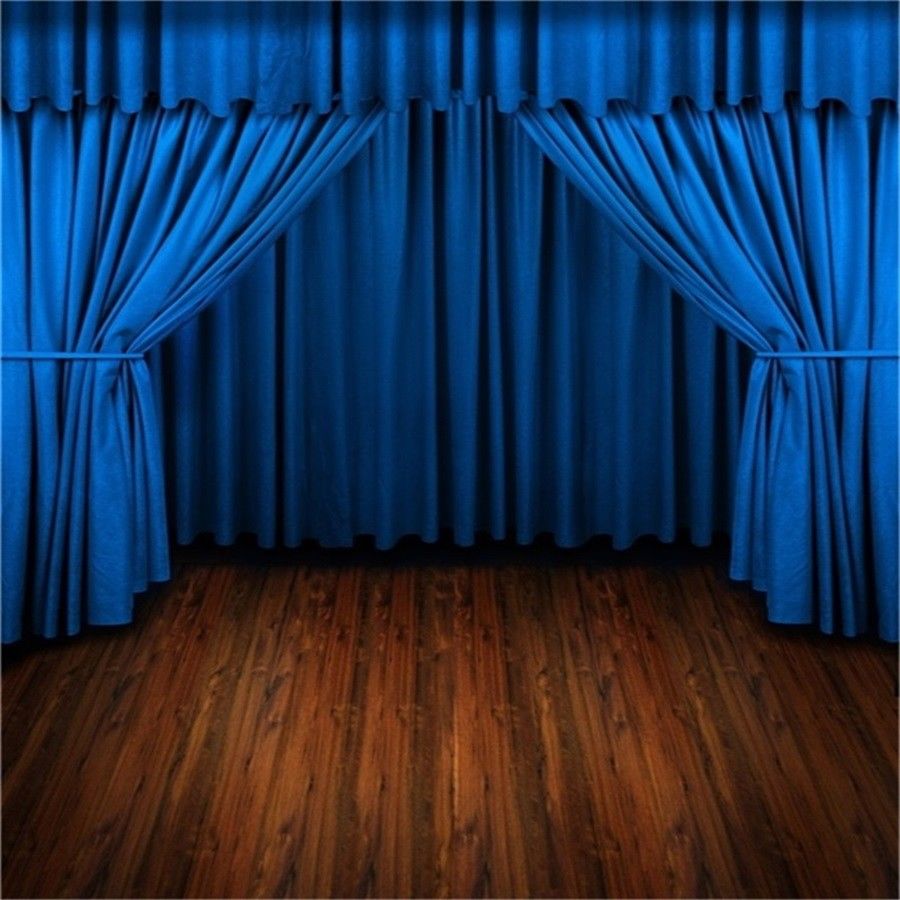 The 
Stages of
Writing
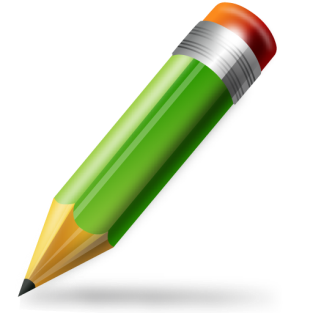 The Writing Process
“All the world’s a stage, and all the students 
merely writers.”
Write On! with Jamie   2014
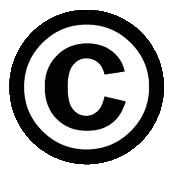 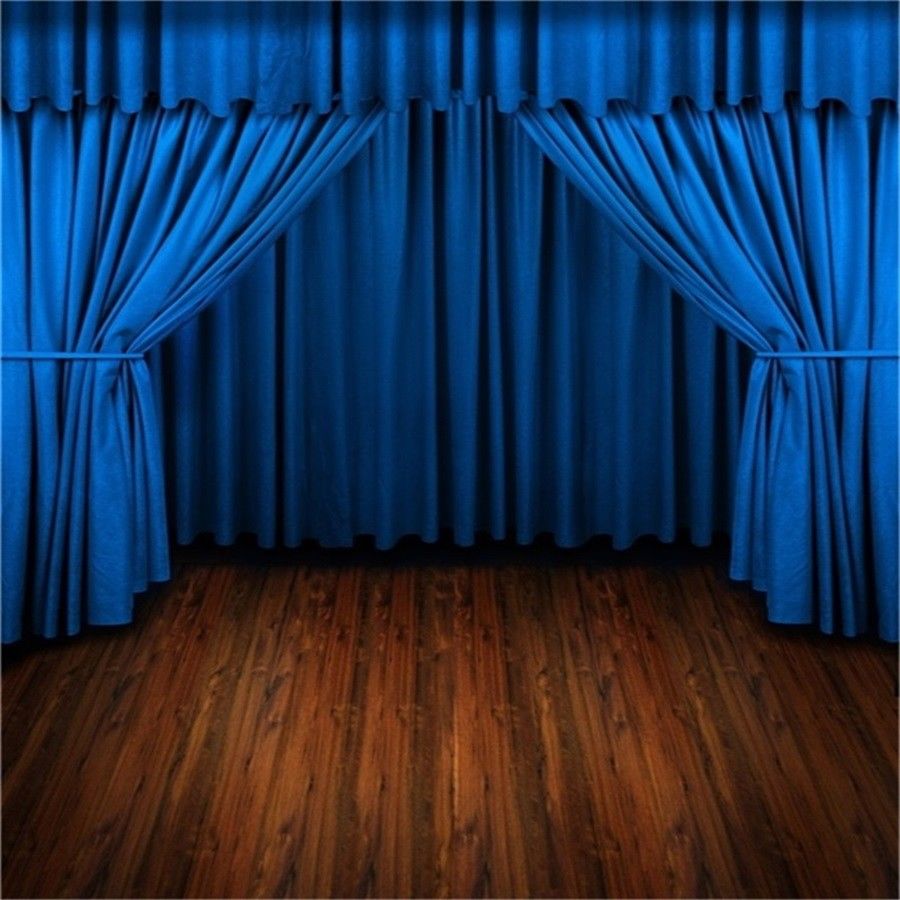 When good writers start a new book, poem, or essay, etc. the words just appear on the page without much effort.
Right??
Wrong!!!
All writers(especially the good ones) use a process when they write.
Because our minds don't always think in logical paragraphs with supporting details and a carefully planned-out thesis sentence, we have to approach writing a step at a time.
Write On! with Jamie   2014
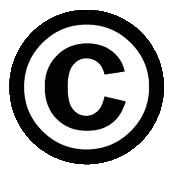 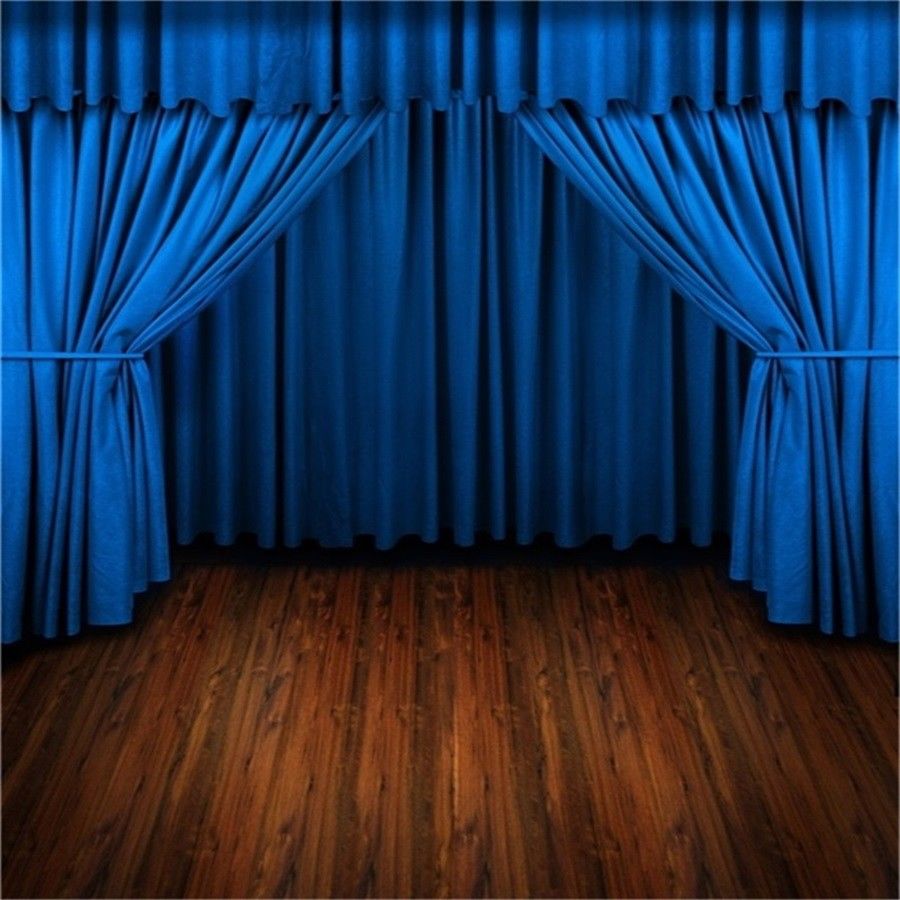 The Stages of the 
Writing Process
Stage 1 – Prewriting
Stage 2 – Drafting
Stage 3 – Revising
Stage 4 – Proofreading
Stage 5 – Final Draft
Write On! with Jamie   2014
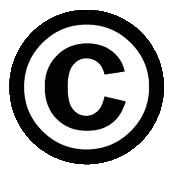 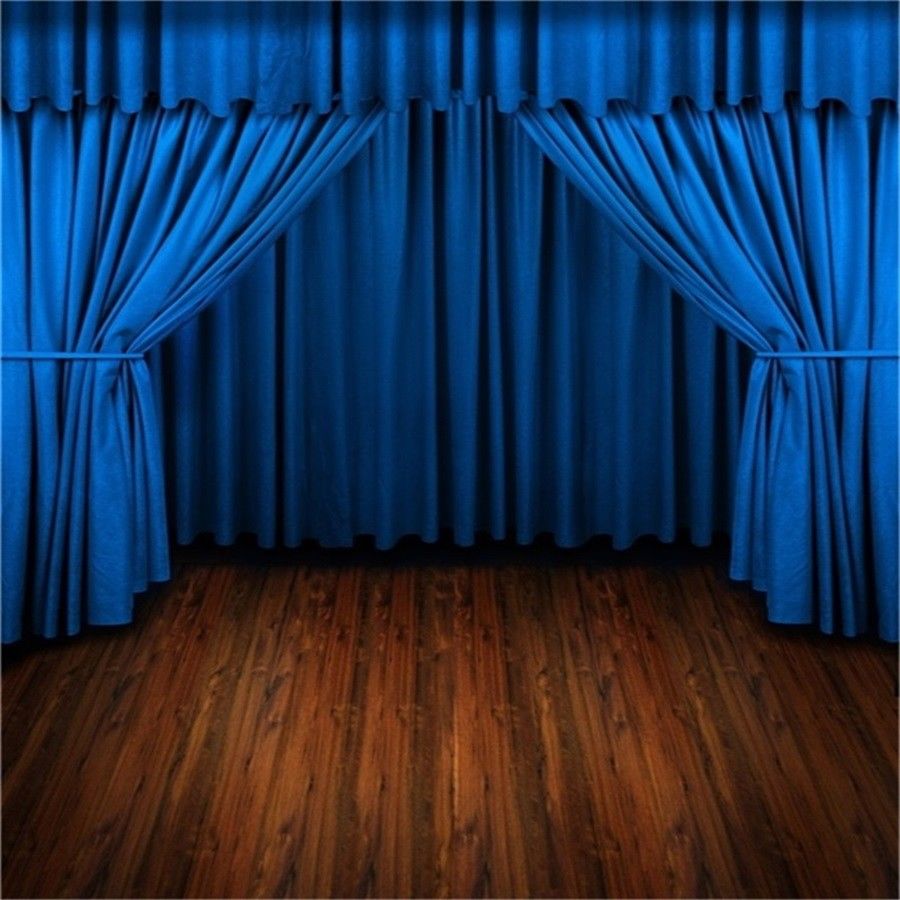 Introducing
Pre-writing
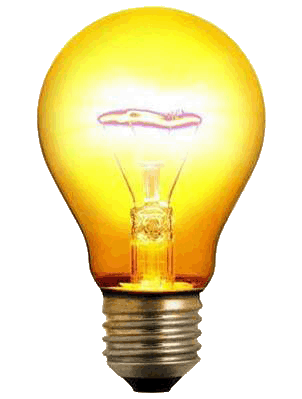 Write On! with Jamie   2014
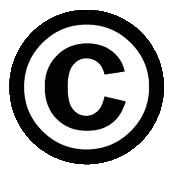 Stage 1 – Pre-writing Time to THINK
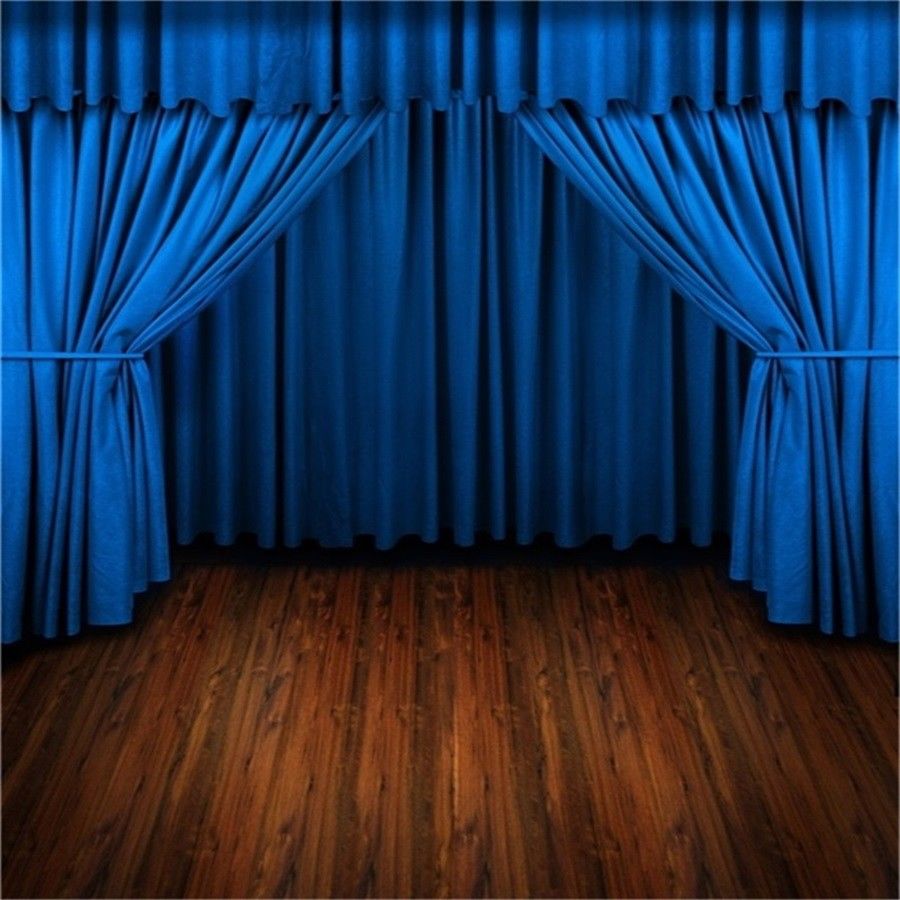 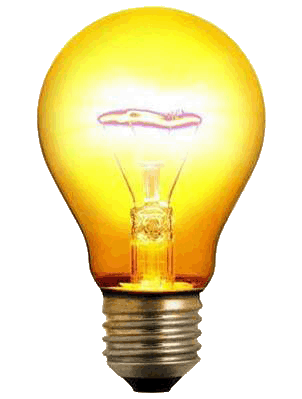 Decide on your purpose (reason) for writing.  	What are you trying to accomplish?

Identify who will read or listen to your written work.  
	Who is your audience?

Choose the topic of focus for your writing. 	What exactly is it that you are writing about?

Brainstorm ideas about the subject.  	What information about the topic do you know
    or need to gather?
Write On! with Jamie   2014
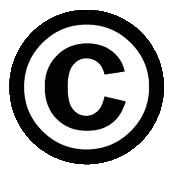 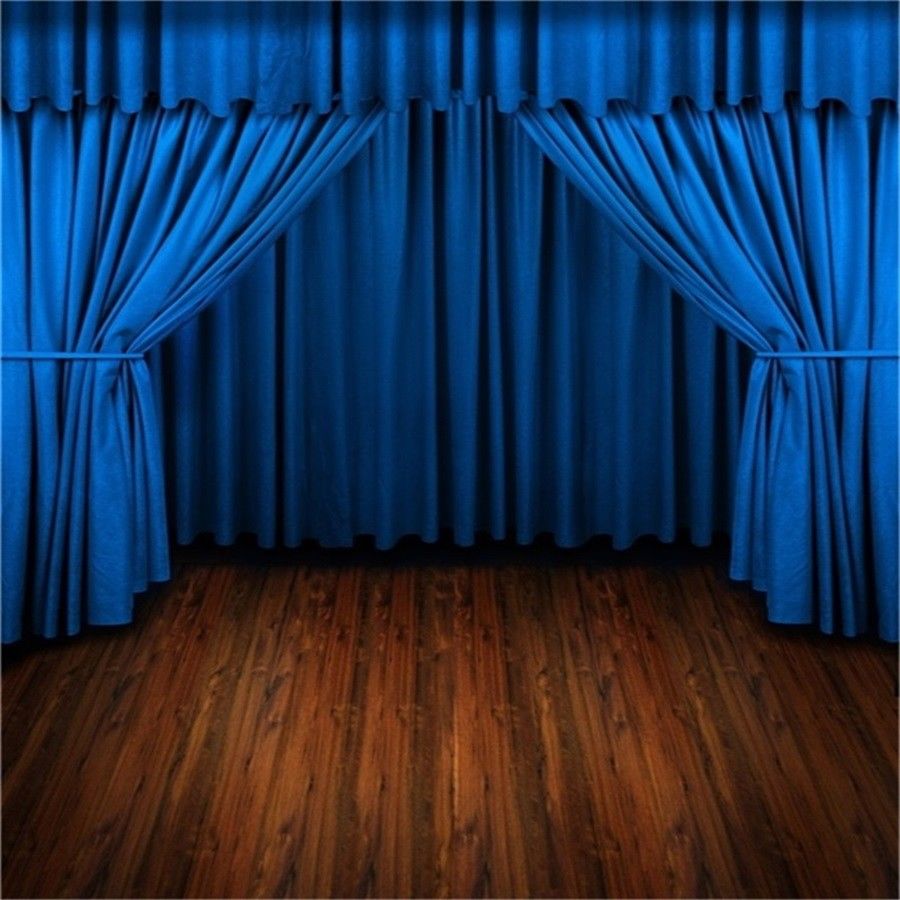 Introducing
Drafting
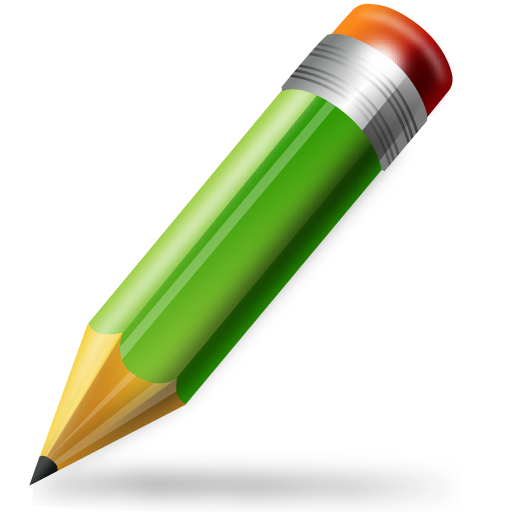 Write On! with Jamie   2014
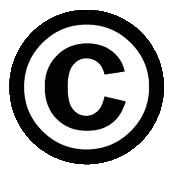 Stage 2 – Drafting Time to Write
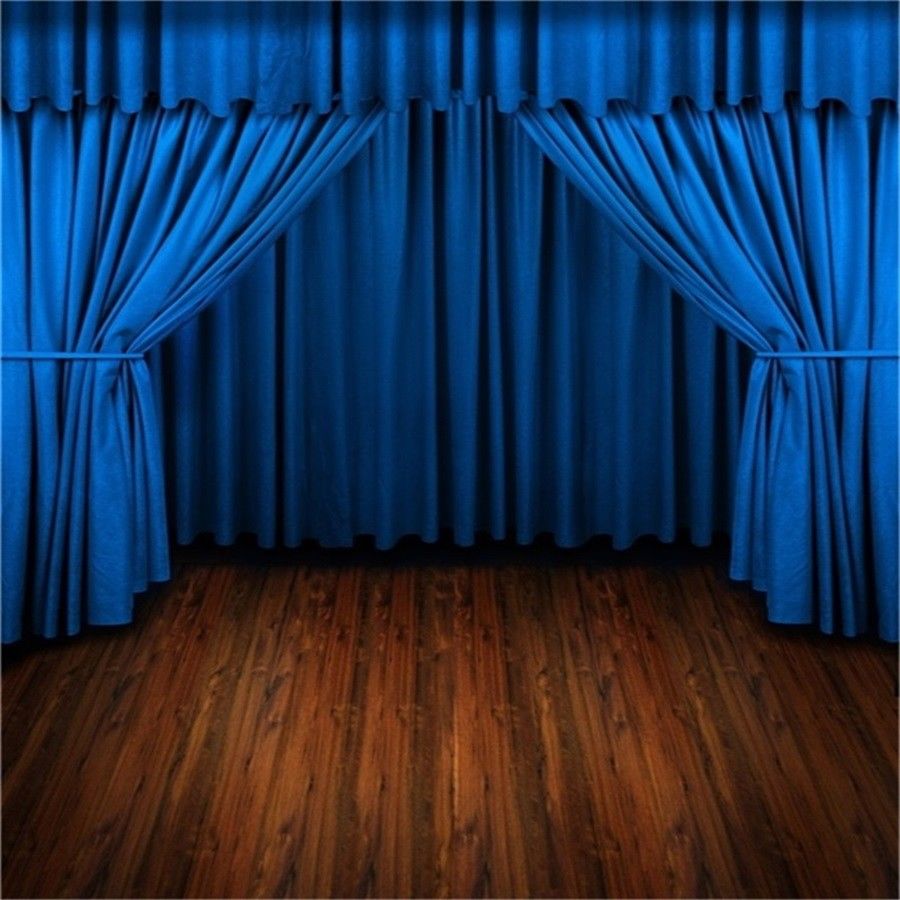 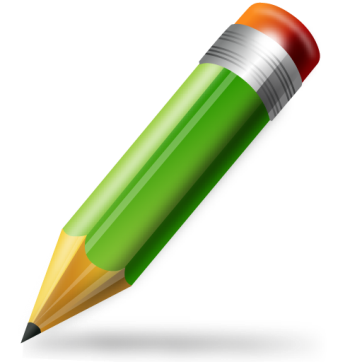 Put the information you brainstormed into language appropriate for the assignment.  
No slang, IM or Text speak.  Use boring, old, proper grammar.
Write sentences and paragraphs even if they are not perfect.  
Don’t worry about grammar and conventions at this point.
Read what you have written and judge if it says what you mean. 
Are you getting your point across?  Is it clear?  If not . . .

Revise your plan if it is not working.  
 Go back to Stage 1 – Prewriting  and make changes to your plan.
Write On! with Jamie   2014
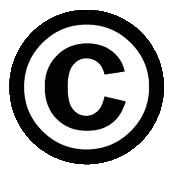 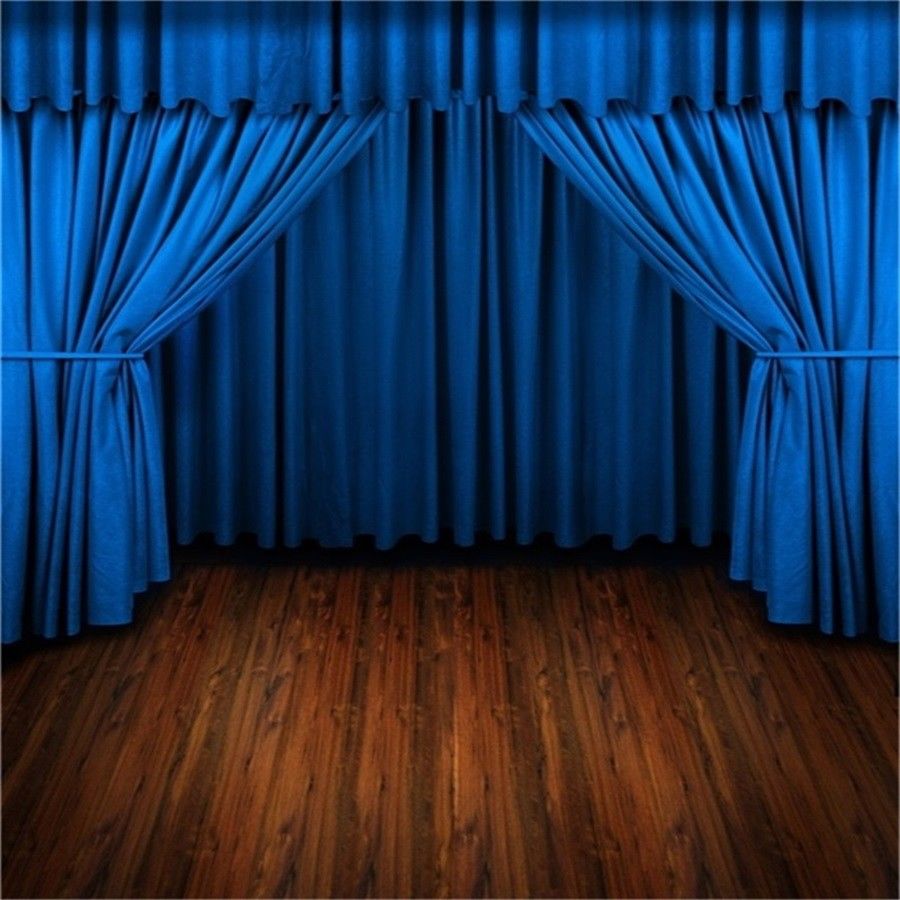 Introducing
Revising
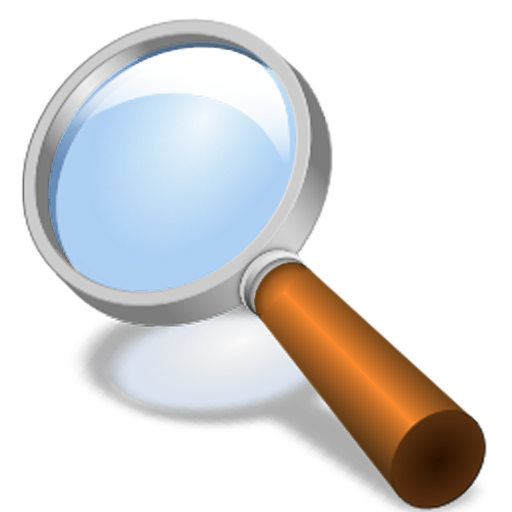 Write On! with Jamie   2014
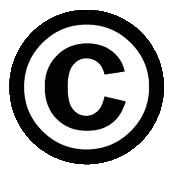 Stage 3 – Revising Time to Make it Better
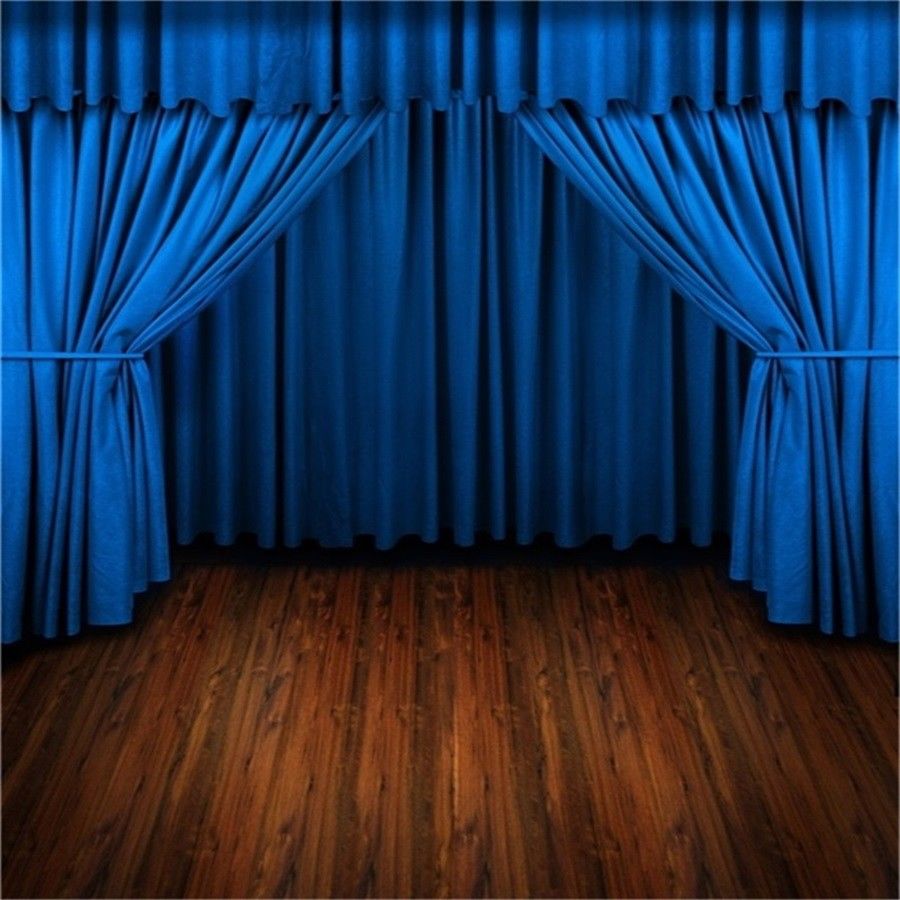 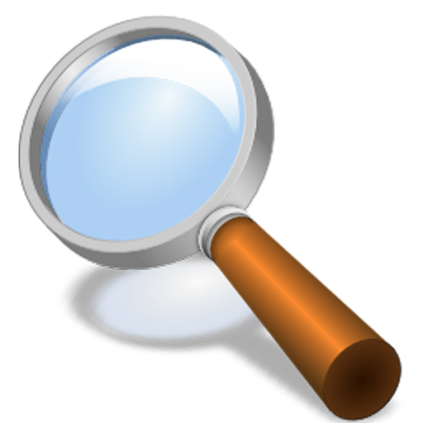 Read what you have written again.  	Yes, you actually have to re-read your writing.  

	Rearrange words or sentences.  	Are you using the same sentence order time after time?
	Take out or add parts.  	Do all parts of the writing support your purpose or topic?
	Replace “dead” words or unclear words.  	You know the words you love to use time and time again. 
	Read your writing aloud (if you are allowed to) to be sure it  flows smoothly.  
If it is like getting in a car with a first time driver 
(stop and go) - revise!
Write On! with Jamie   2014
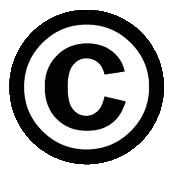 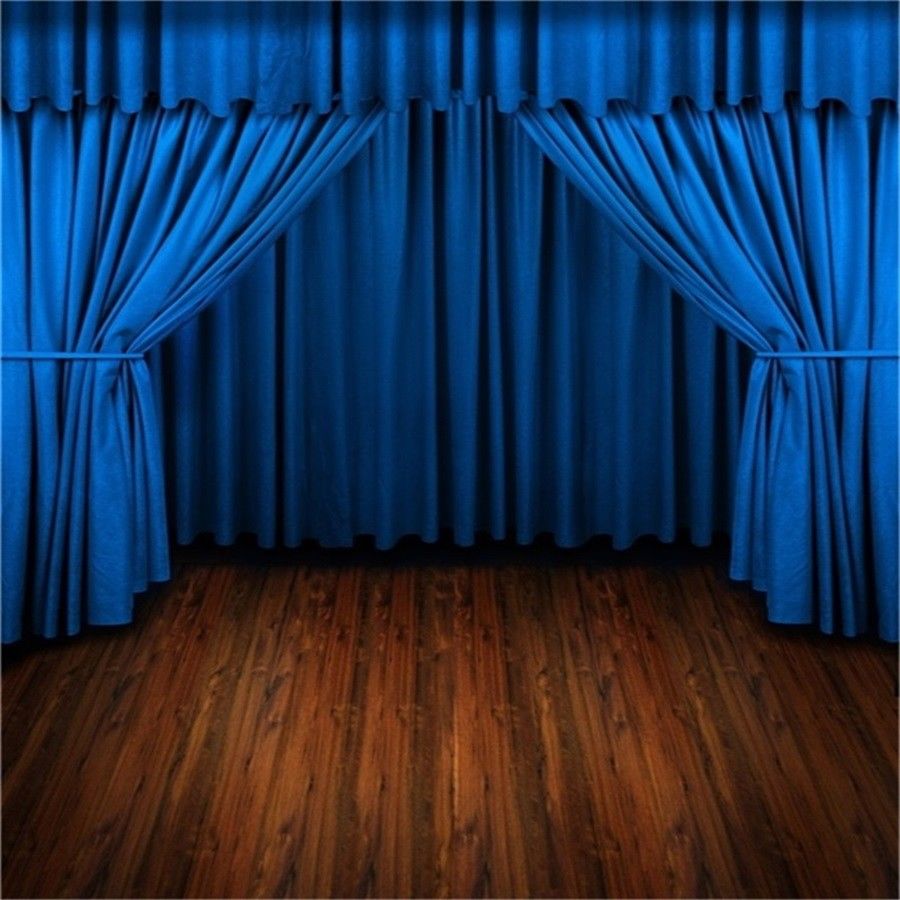 Introducing
Proofreading
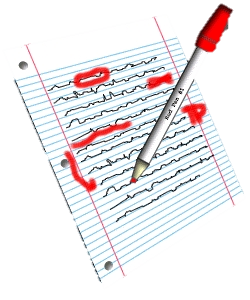 Write On! with Jamie   2014
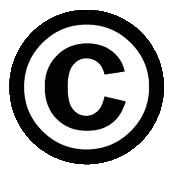 Stage 4 – ProofreadingTime to Make it Correct
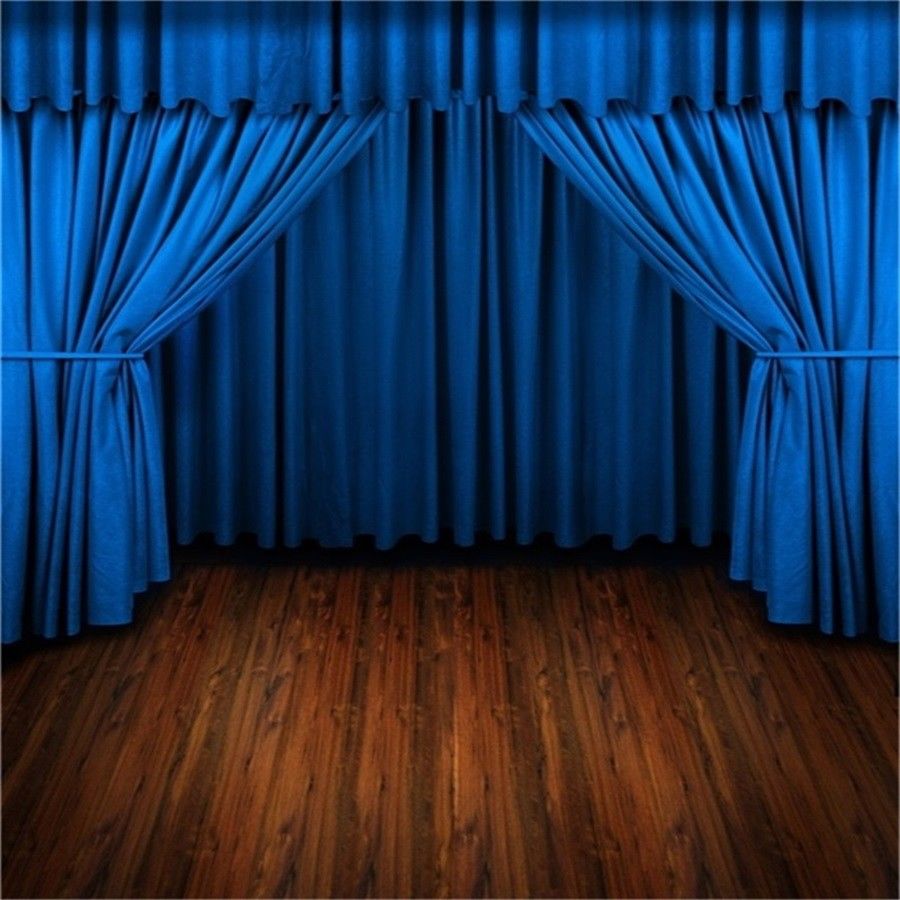 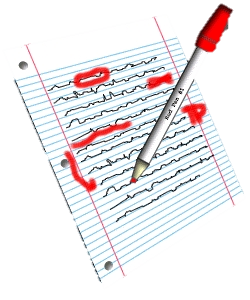 Be sure all sentences are complete. 	Do you have a variety of sentence types? 
  Correct spelling, capitalization, and punctuation.	Have you made sure you have followed the rules of grammar?  
	Is the first word in a sentence capitalized?  
	Have 	you eliminated random capitalization?  
	Do all 	sentences have punctuation at the end.!? 
	(Just choose one)
	Change words that are not used correctly.  	
	Watch out for homophones!!!  
		There deadly!  No, their deadly!  
			NO!!!They’re deadly!
Write On! with Jamie   2014
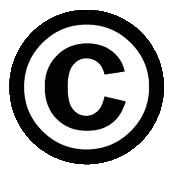 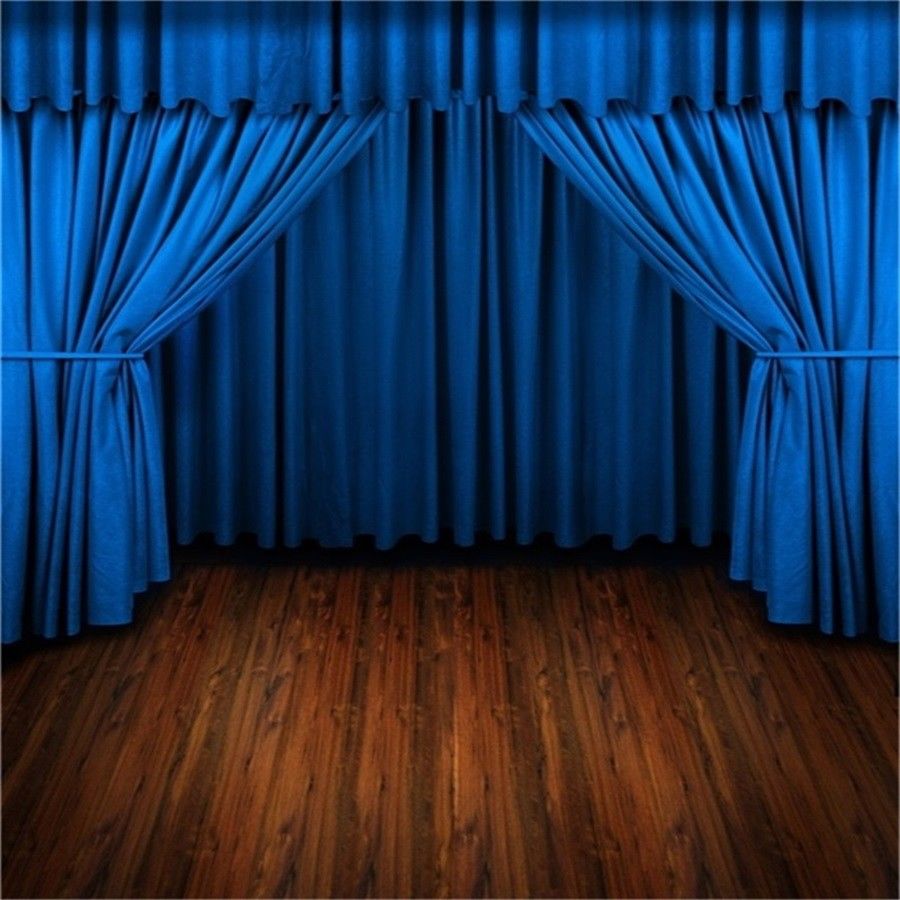 Introducing
Final Draft
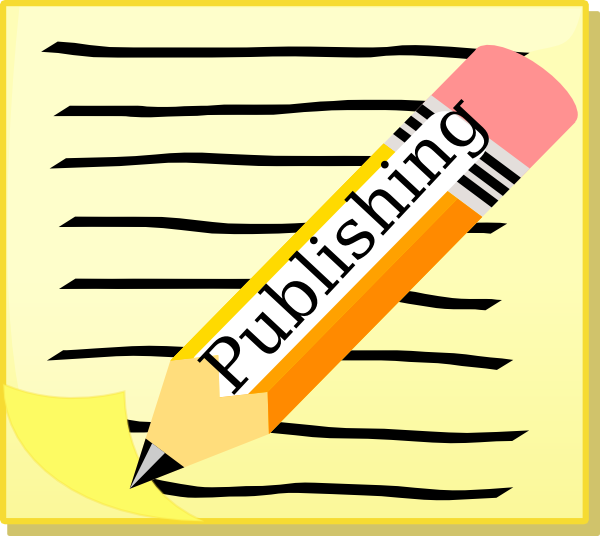 Write On! with Jamie   2014
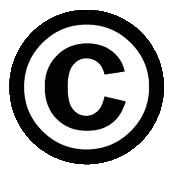 Stage 5 – Final Draft Time to Share
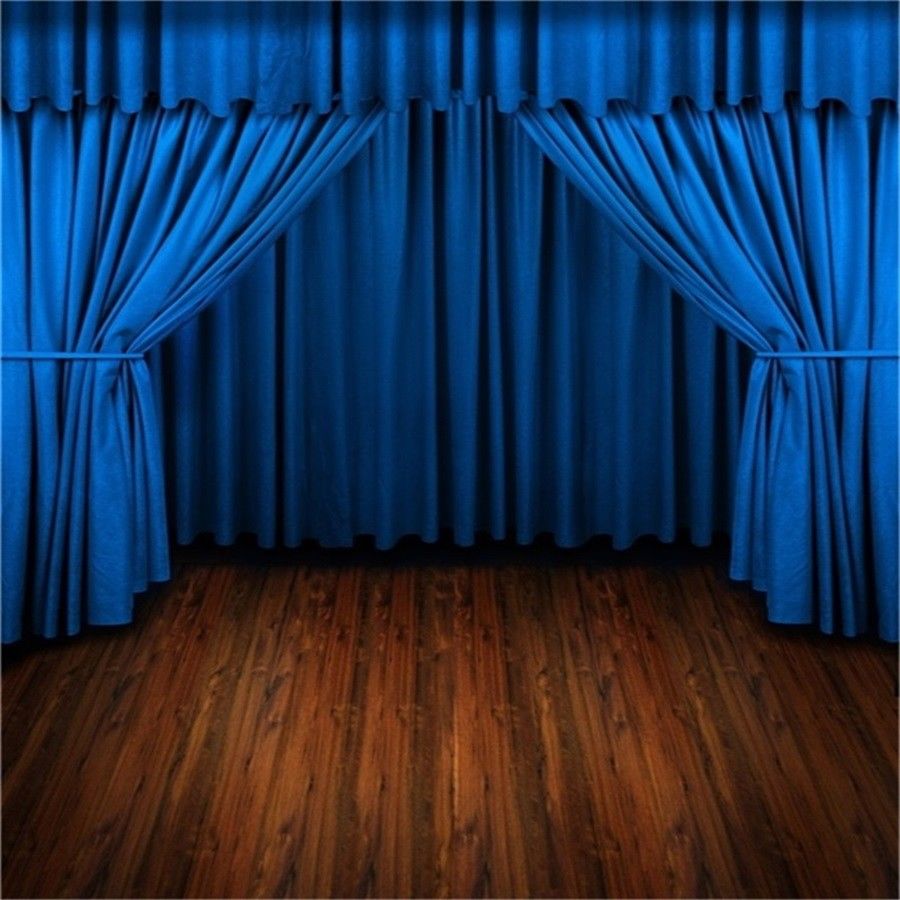 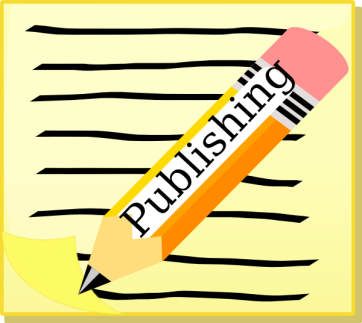 Have someone check your work. 
(if this is allowed)
Recopy it correctly and neatly. 
Use your best cursive writing or printing. 

Relax – you’re done!
 (Until the next assignment . . .)
Write On! with Jamie   2014
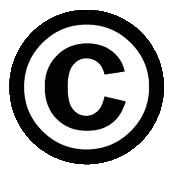